Zimbabwe Viral Load Clinic: Laboratory Interface Webinar
10 October 2019
Objectives of Webinar
Agenda
Outline
Country Context:
Zimbabwe remain one of the countries in the world heavily burdened by HIV/AIDS & TB 
1.3m PLHIV 
1,25m adults
76,592  children 
          (2017 HIV estimates)
HIV Prevalence: 13.7% among 15-49  yr age group 
Female 16.7%
Male 10.5% 
HIV Incidence: 0.48% in 2016 (down from 1.42% in 2011, 0.98% in 2013)       
                                        (ZIMPHIA, 2016)
MTCT rate 6.7%
                                 (2017 HIV estimates)
TB/HIV co-infectivity rate of 63% [Global TB Report, 2018]
Total Popn ~ 13 million (2012 Census)
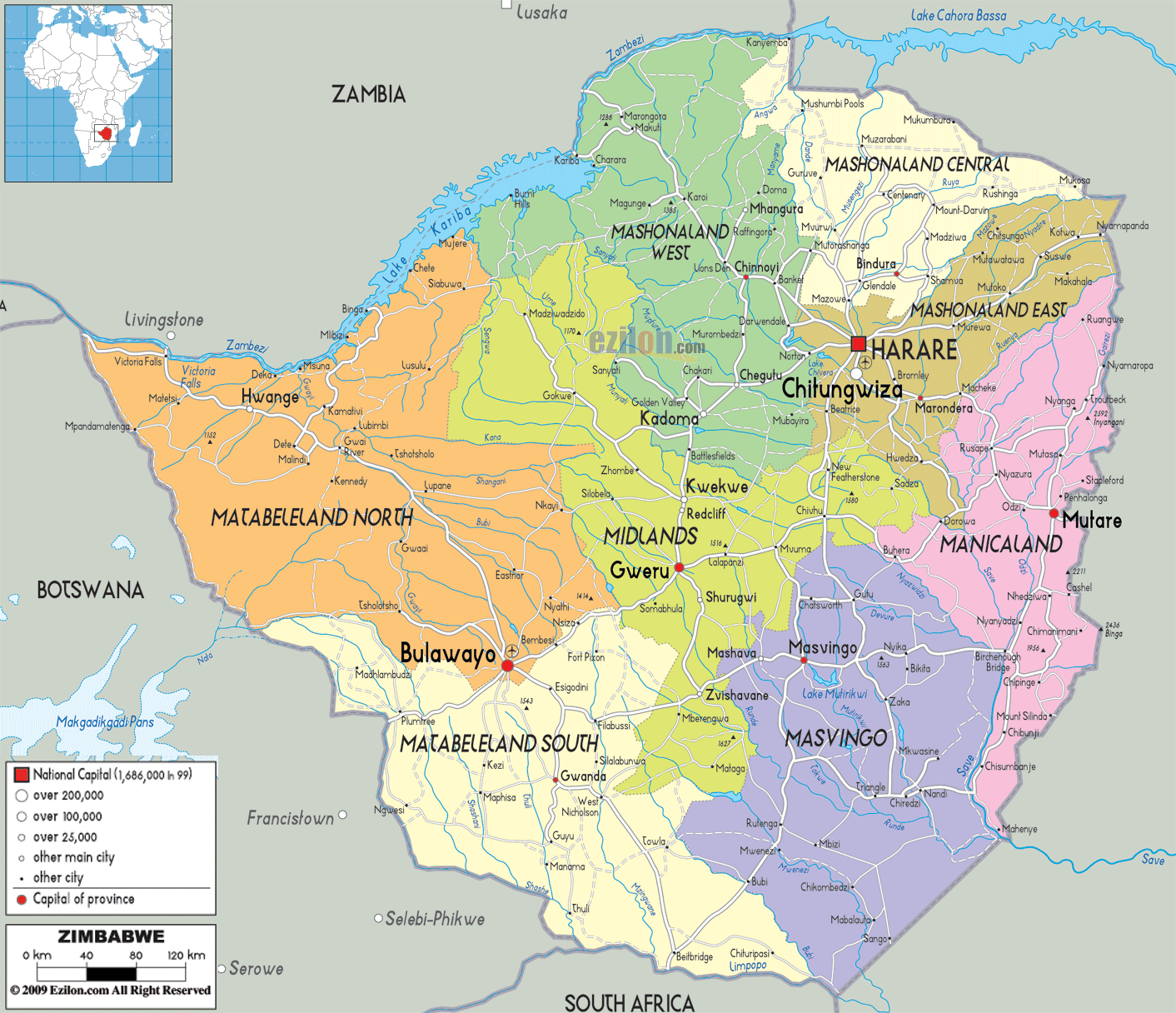 [Speaker Notes: Zimbabwe has a projected population of 13m people and is among the countries in Sub-Saharan
Africa worst affected by the HIV]
HIV services have significantly been decentralised since program inception which has brought services closer to those who need them….
Health facilities offering HIV Services as @ June 2019
Major Partnerships: NAC, PEPFAR( USAID, CDC), GF, DFID, JSI , WHO, UNICEF, UNAIDS, MSF, CHAI
Source-DHIS2
[Speaker Notes: This graph shows health facilities offering HIV services in Zimbabwe as at June 2018.  85% (n=1588) of these sites offer both adult and paediatric ART. While we note with some concern that uptake of IPT is low, IPT coverage is relatively fair, standing at 73% in Zimbabwe. There is therefore potential to improve IPT coverage

Out of 1588 sites, 39% (n=624), have ePMS installed in them. 

While we note that these sites are high volume sites, we may need as a program to be proactive in looking for opportunities to scale up ePMS coverage to approximately 3/5 of the facilities where ePMS is not installed. In the medium term we may need to operationalise roving DECs concept to capture all HIV data particularly in sites with low coverage of HIV ePMS]
Progress towards targets
Adults Estimated 90-90-90 Estimated Progress
Children Estimated 90-90-90 Estimated Progress
Source: Draft Shiny 90, 2018 HIV Estimates
Addendum to the 2016 National ART Guidelines
Evolution of the OI/ART Programme, 2004 - 2018
2016 National ART Guidelines
2013 National ART Guidelines
2010 National ART Guidelines
Country introduced OI/ART programme in April 2004 guided by 
Nationwide Scale-up of ART plans covering periods 2005-2007; 2008 – 2012 & 2013 – 2017, 
Plan feeds into overarching extended  Zimbabwe National AIDS Strategic Plans (ZNASP), coordinated by one coordinating body (NAC) and monitored by one monitoring framework – The ‘Three Ones Principle‘
Clients on ART (Adults & Children) by regimen as @ Dec 2018
Viral Load Testing Coverage, 2015 - 2018
What does our gap to VL coverage look like?
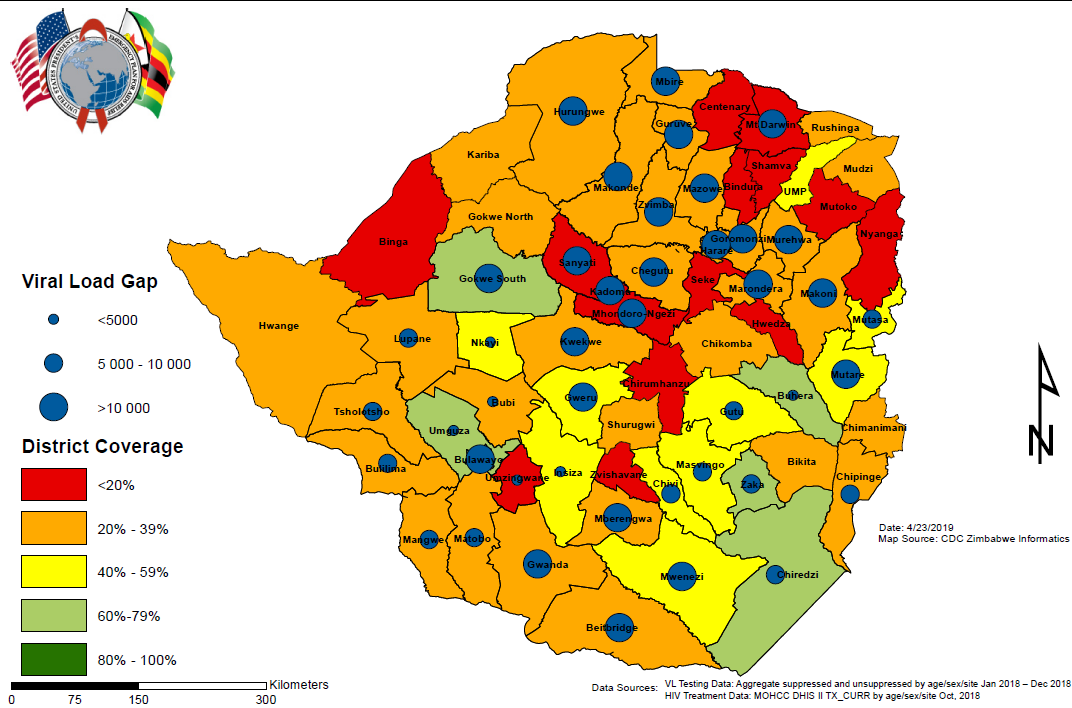 Coverage Vs Testing Gap
All-Age, Sex
[Speaker Notes: To select high gap districts for lab clinic interphase strengthening activities so that resources are directed to areas of greatest need and lowest coverage as a subset of total patients on art.Optimized integrated sample transport system in high gap (>10,000) to improve access, coverage and quality of care]
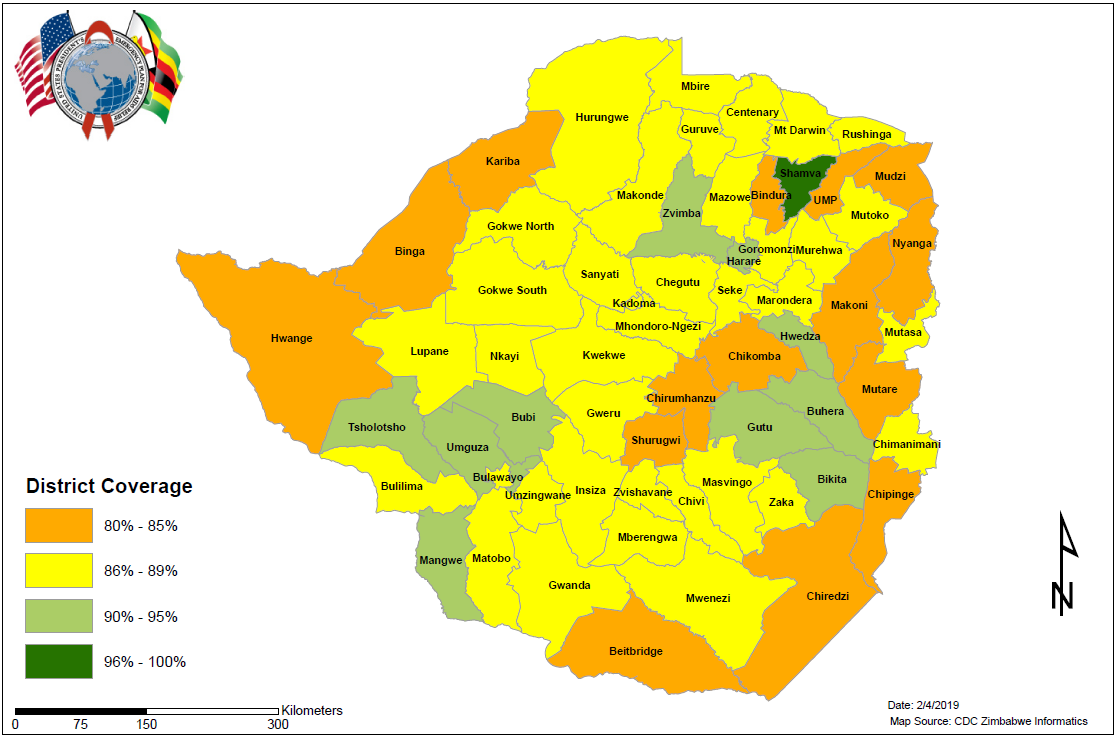 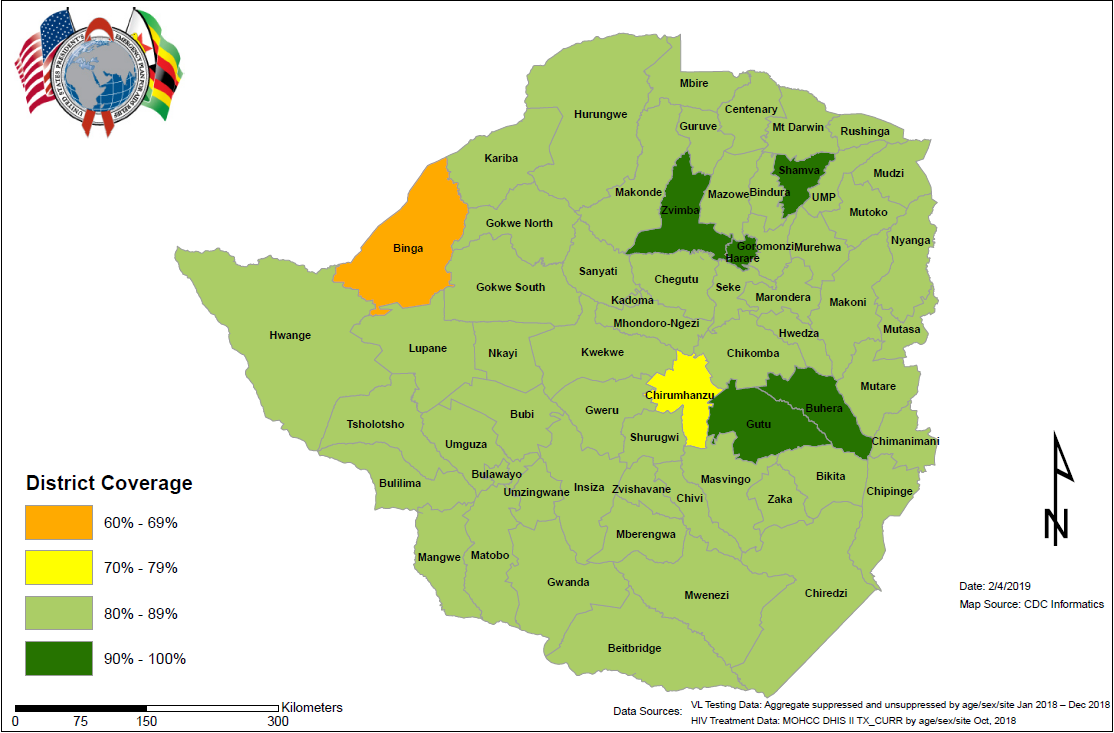 Suppression
Suppression
All-Age, Sex
Adult Male
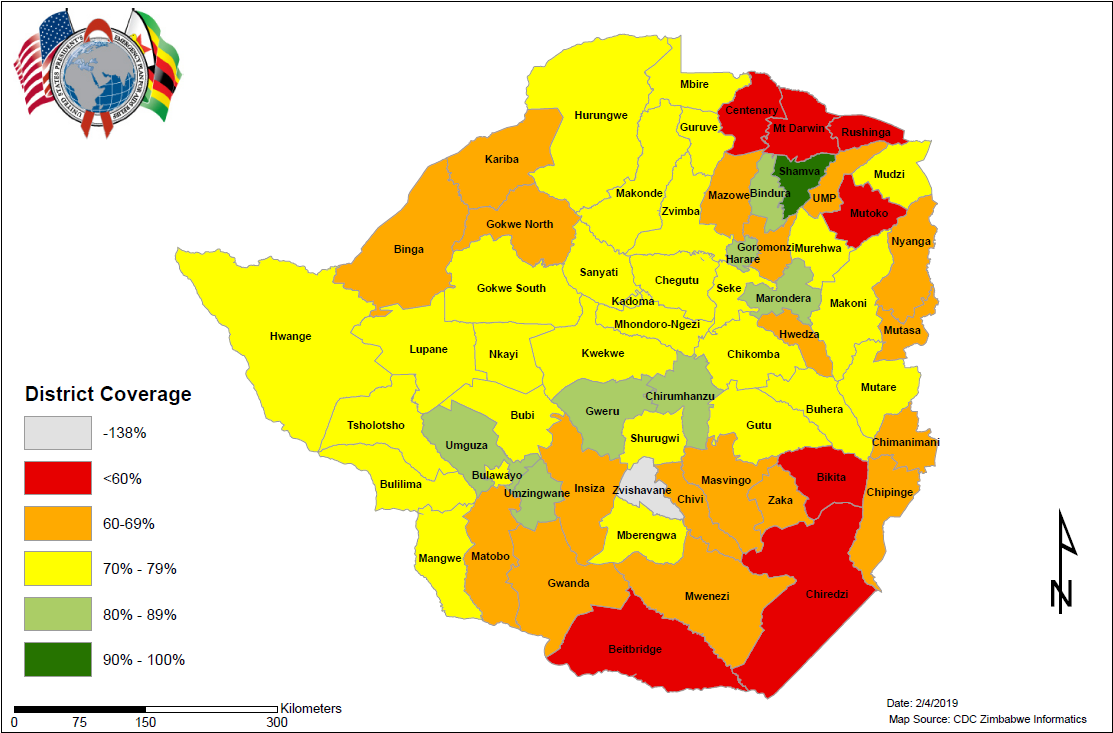 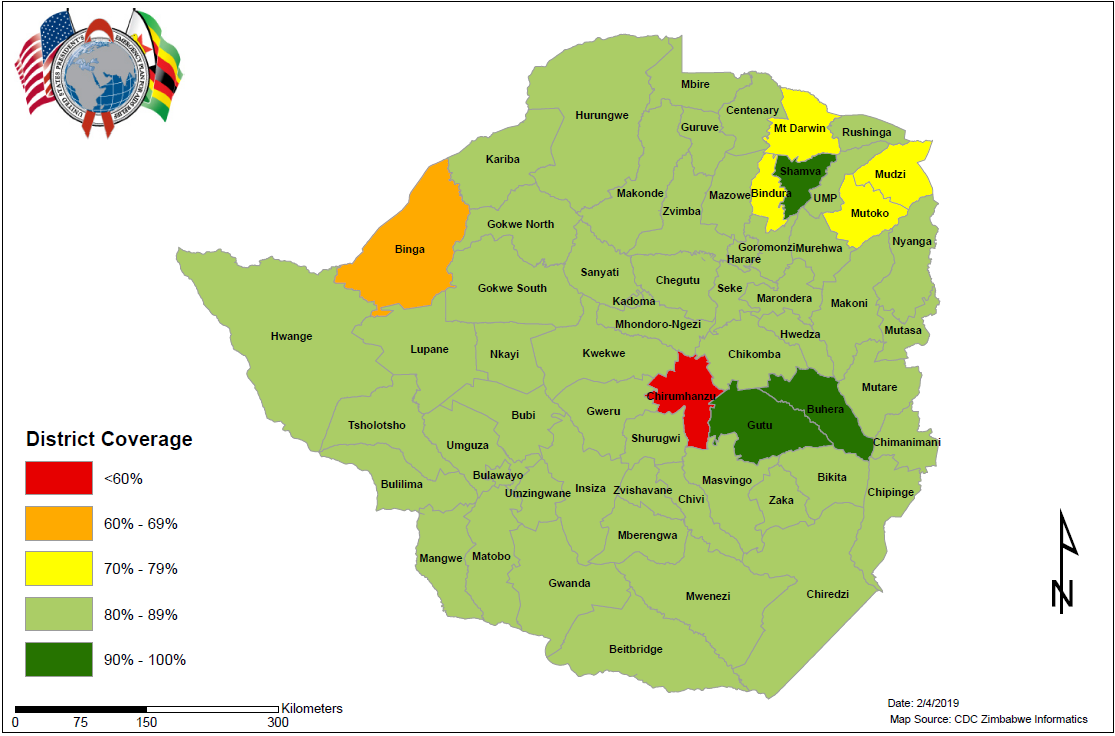 Suppression
Suppression
Adult Female
Pediatrics
[Speaker Notes: District Suppression Maps]
2018 Viral Suppression by Province
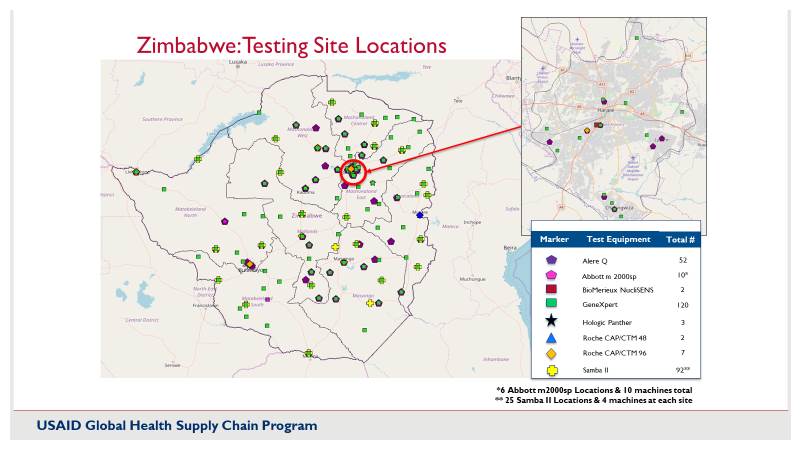 Viral Load scale up in Zimbabwe
Achievements
Viral load scale up Plan revised with following targets
       2018    60%
       2019    80%
       2020    95%
Integrated Sample Transportation
       -Costed Plan available and 
         currently resource mobilisation
The country now has a  total of 22 conventional machines and 100 POC Samba machines
Viral load bundling
Challenges
Sub-optimal LIMS
Weak Sample transportation
Long  TAT and inadequate systems to track TAT
No VL dashboard to track  program progress 
Inadequate laboratory Staff( Lab scientists and data entry clerks)
Inadequate utilisation of high viral load results by HCW
Management of PLHIV enrolled in ART care with High Viral Load in the Zimbabwe ART Program, 2004-2017
Leakages along the VL care cascade
Source: ePMS Report, 2018
Missed opportunities in actioning on unsuppressed VL result reaching the 3rd 90
Unavailability of resistance testing with most clients accessing service from private sector (US$200 – US$700/test
Limited 3rd line options due to unavailability of single formulations of NRTIs
HRH
Integrated Sample Transport
Inadequate staff Lab Scientists and Data clerks
Inadequate Funding to support optimal IST
Poor VL Result utilization
Sub-optimal data management
Inadequate result transmission and tracking system and documentation
Inadequate utilization of High VL results
Demand creation
VL Reagent funding
Inadequate VL reagent funding
Poor systems to identify and ensure VL tests are requested
Bottlenecks to VL Scale up
Introducing the VL CLI Initiative
Viral Load QI project
National CLI Project Aim
To improve  VL Coverage of PLHIV on ART at participating facilities, improve VL result utilization incl optimal VL suppression and switching of clients with drug-resistance to second line 
To improve overall TAT, and lab rejection rates.
Objectives- facilities
Increase 12month VL coverage among PLHIV on ART from current 44% to 95% by end of 2020 at participating facilities, and
To increase proportion of clients with high initial VL managed according to guidelines at participating health facilities from baseline to 90% by end of 2020.
Objectives- laboratory
Reduce intra-lab turnaround time for VL from current 28days to 7days by the end of 2020;  
Reducing sample rejection rates at VL testing labs in Zimbabwe from current 2% to <1% by end of 2020.
Objective- Interface
To reduce the total TAT of VL testing from current baseline to 14days
CQI VL Roadmap
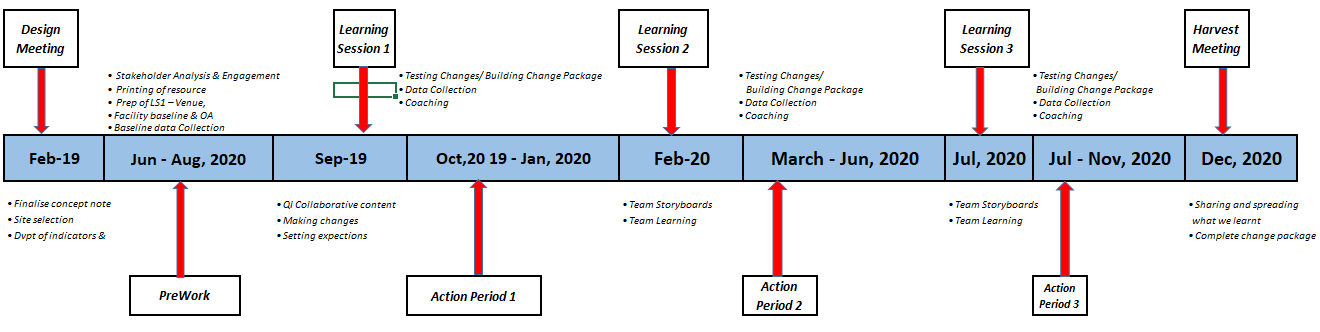 VL QI districts
PEPFAR Supported districts
10districts -FHI,  ITECH, OPHID, PSI, ZACH 
50 on CDC 
56 on USAID
Non – Pepfar districts
Mutoko (Mash East)
Bindura (Mash Central)
Shamva (Mash Central)
Zvishavane (Midlands)
Binga (Mat North)
25  facilities in total
Plus all VL Labs
Performance metrics
CQI VL - Facility Indicators
CQI VL - Lab Interface Indicators
Sample Run charts 6 Months Viral Load
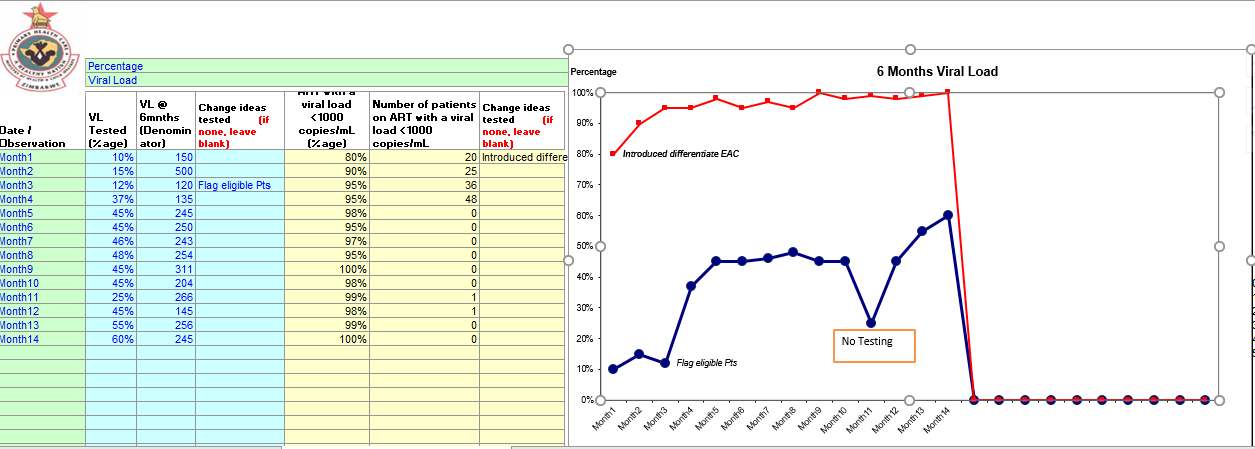 Example:Cascade for Patients whose initial VL test result VL>1000 copies/mL
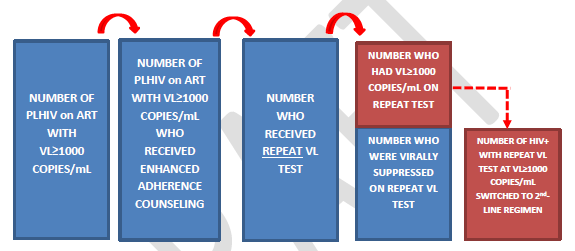 LARC (Laboratory African Regional Collaborative)
Technical Support for the implementation of VL CLI Collaborative- learning collaborative initiative designed to enhance HIV service delivery by facilitating multidisciplinary teamwork in health facilities and laboratories using the continuous quality improvement (CQI)
Program purpose: 
To strengthen the laboratory-clinic interface across the viral load cascade in order to achieve better patient results (i.e., viral load suppression) using proven CQI methodologies and tools
To improve institutional capacity and effectiveness through training, mentoring, and enhanced inter-cadre collaboration and communication.

More in the next presentation…
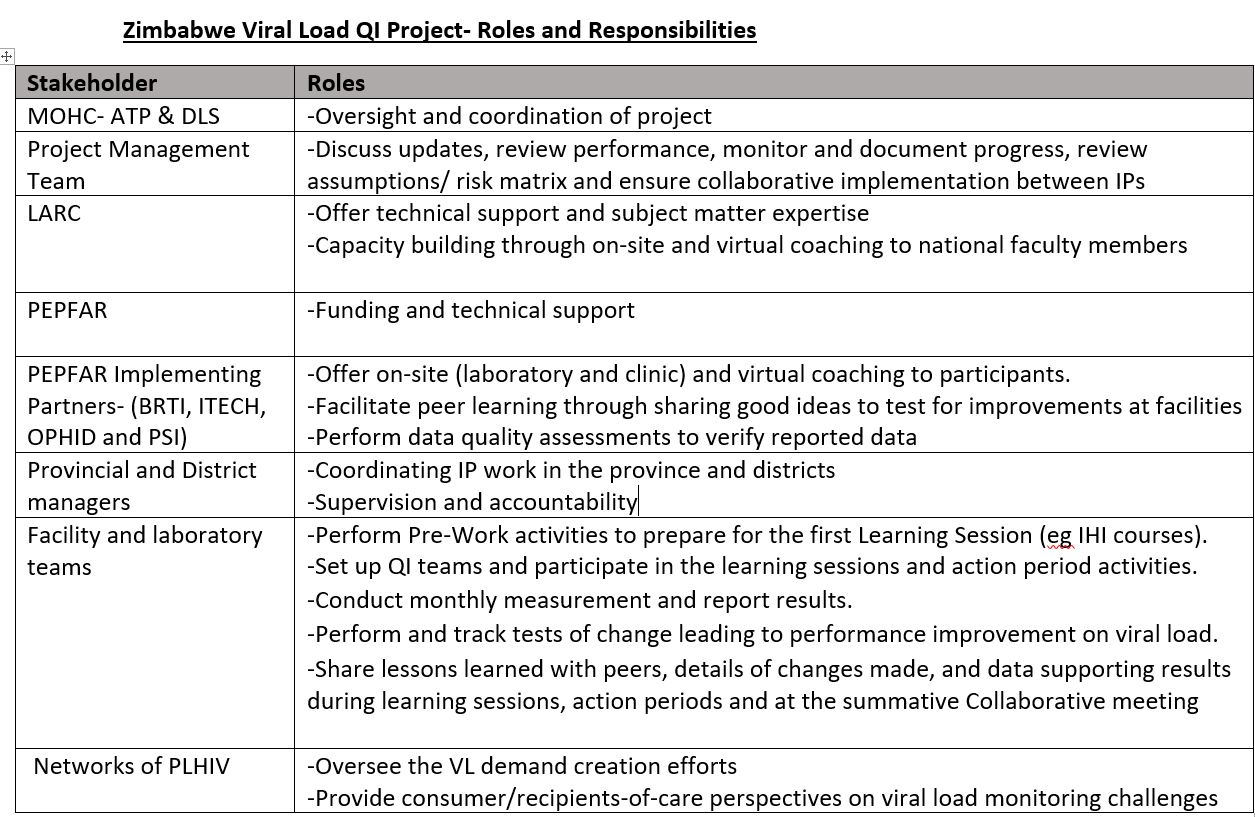 Next Steps From Webinar
Issuing of IHI Scholarships, and taking of mandatory Courses before 21 October 2019 by phase1
Finalize VL CLI roles and responsibilities
Pilot of data collection and reporting tools
Meeting with the faculty and national trainers on 21st October
Smart Starts  and Learning Sessions for northern region
Replicate Smart Starts and Learning Sessions for southern region
Testing of changes by facility and laboratory teams supported by coaches
Monthly reporting and documentation
Rapid rollout of participating facilities and laboratories over the coming year in subsequent Learning Sessions
Development of final report and Change Package for the initiative
Thank you